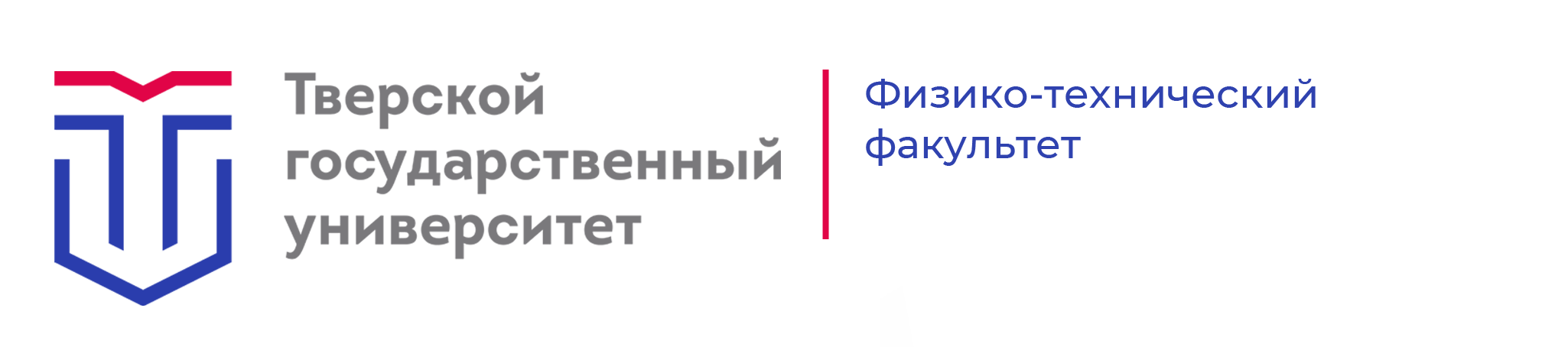 XXVIII КАРГИНСКИЕ ЧТЕНИЯ
Исследование сегнетоэлектрической керамики титаната бария – кальция
Карелина Кристина Сергеевна
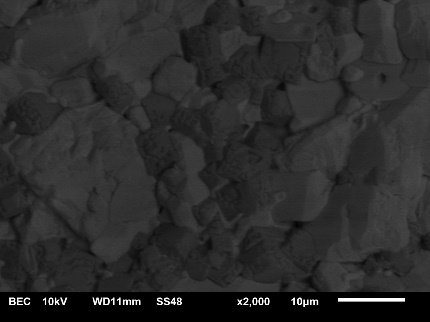 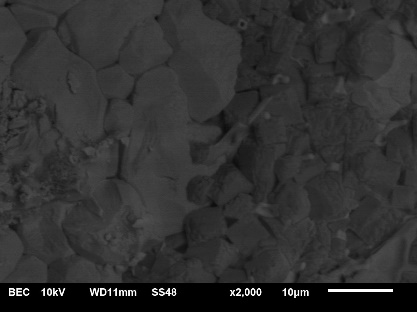 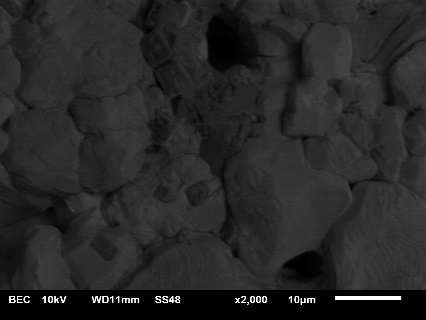 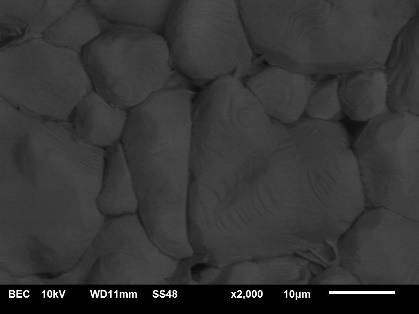 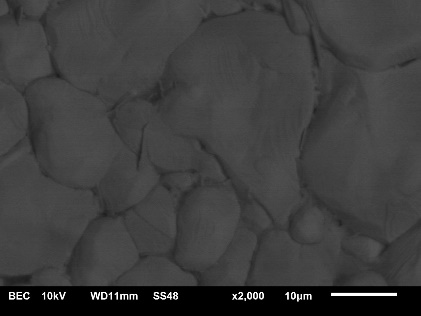 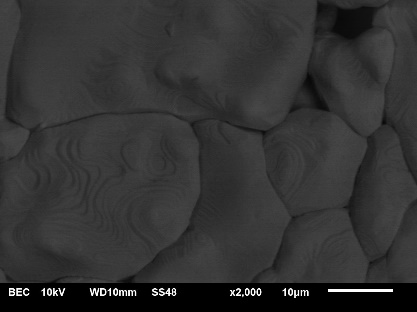 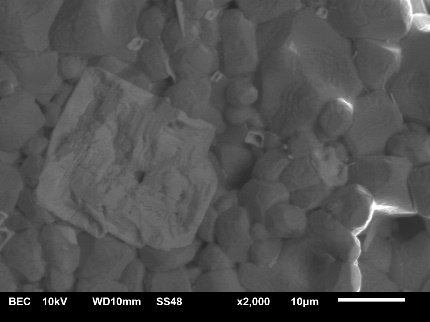 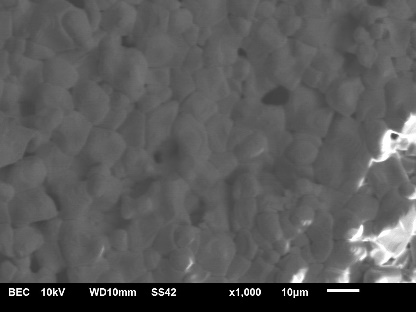 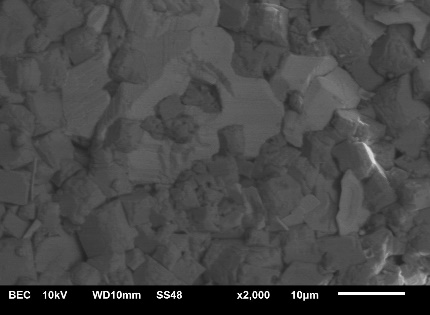 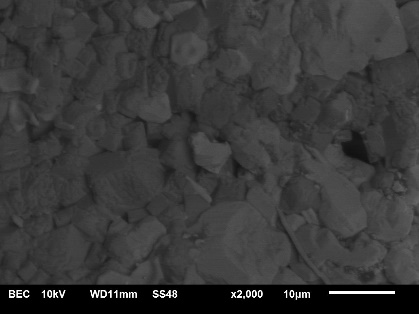 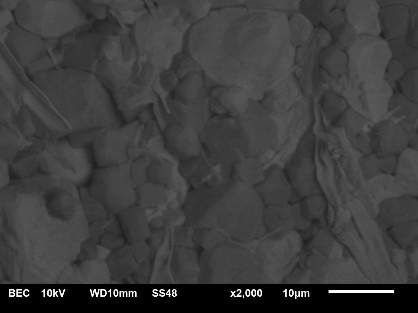 Рис. 1
В результате проделанной работы изготовлены образцы керамики титана – бария кальция с различным процентным соотношением бария и кальция (рис. 1). По температурным зависимостям диэлектрической проницаемости определены температуры Кюри исследуемых составов (рис. 2).
Рис. 2